МБОУ «Средняя общеобразовательная школа №33»имени Алексея Владимировича Бобкова
Языки программирования
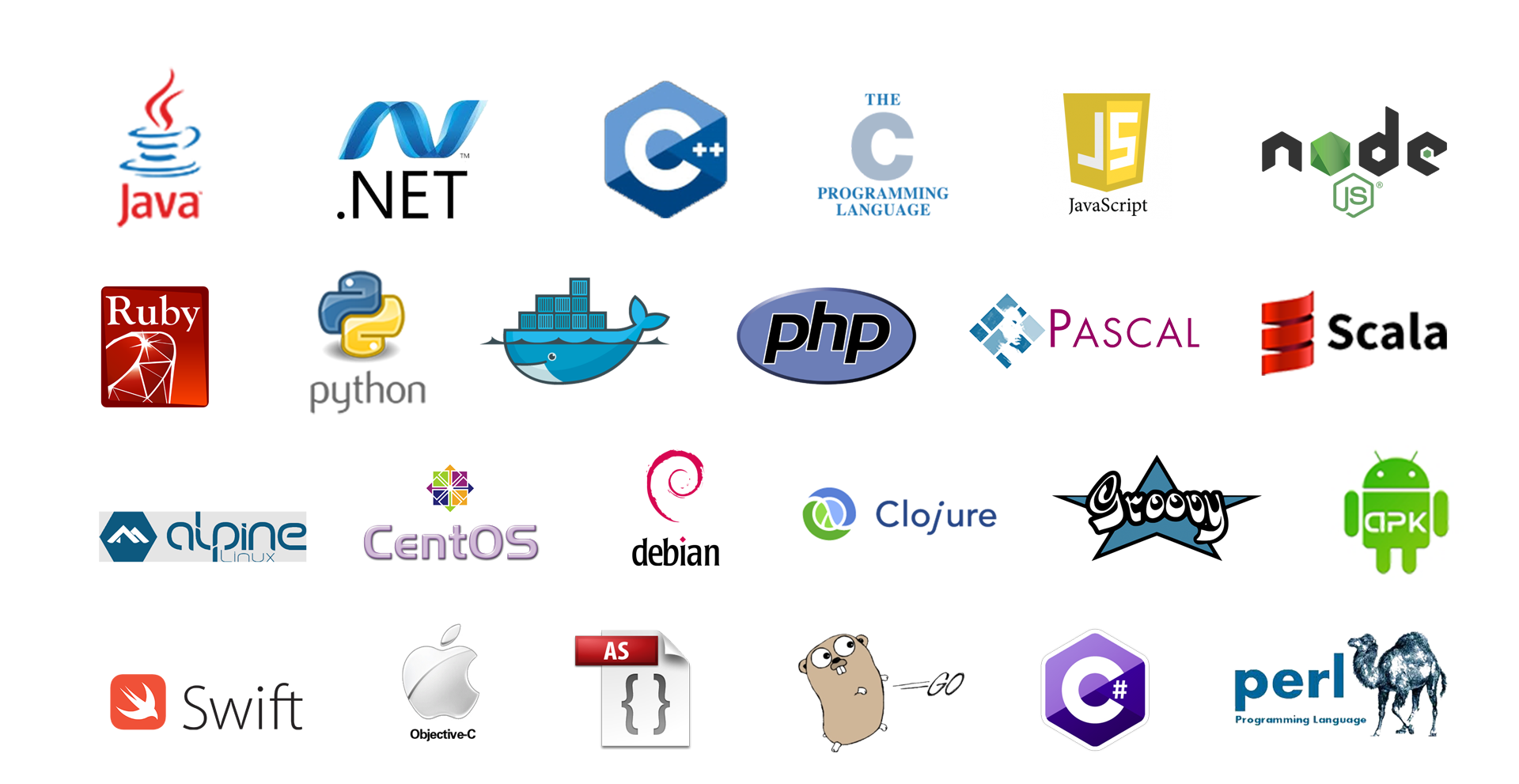 Кемерово - 2022
Вступление
Данный материал представляет собой погружение в небольшую часть постоянно развивающегося мира IT. Речь будет идти о языках программирования. Однако рассматриваться будет малая часть из них, так как языков достаточно много. Самые актуальные, востребованные языки программирования за последние несколько лет – Java, C++ (C), Python, JavaScript. Именно о них пойдет речь далее.
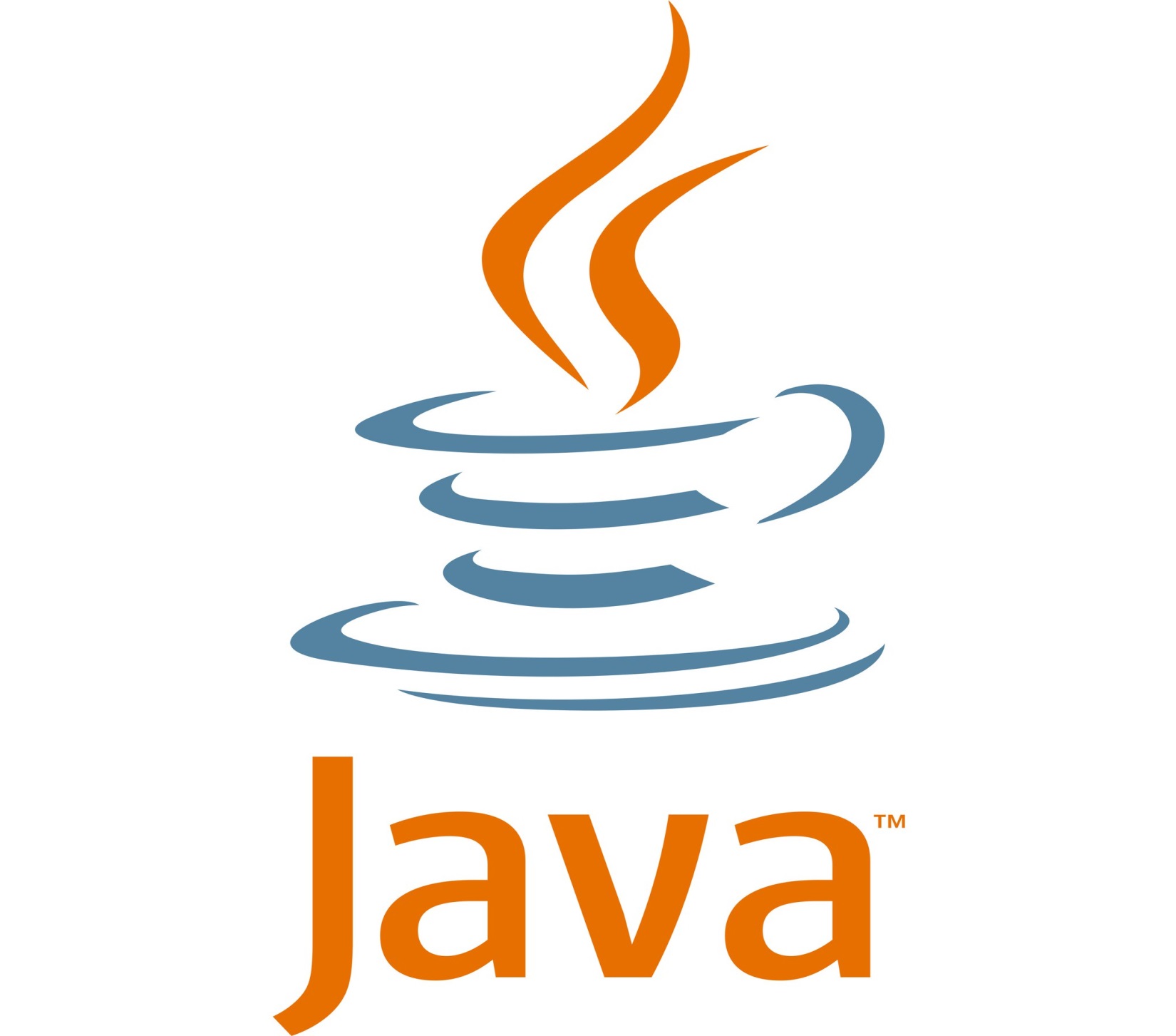 Краткая характеристика
Java
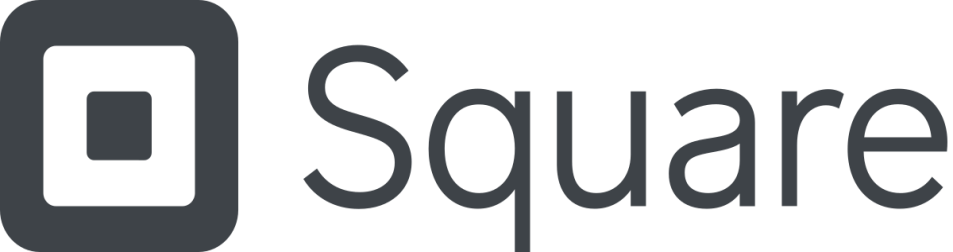 Примеры использования
Помогает превращать мобильные устройства в платежные системы.
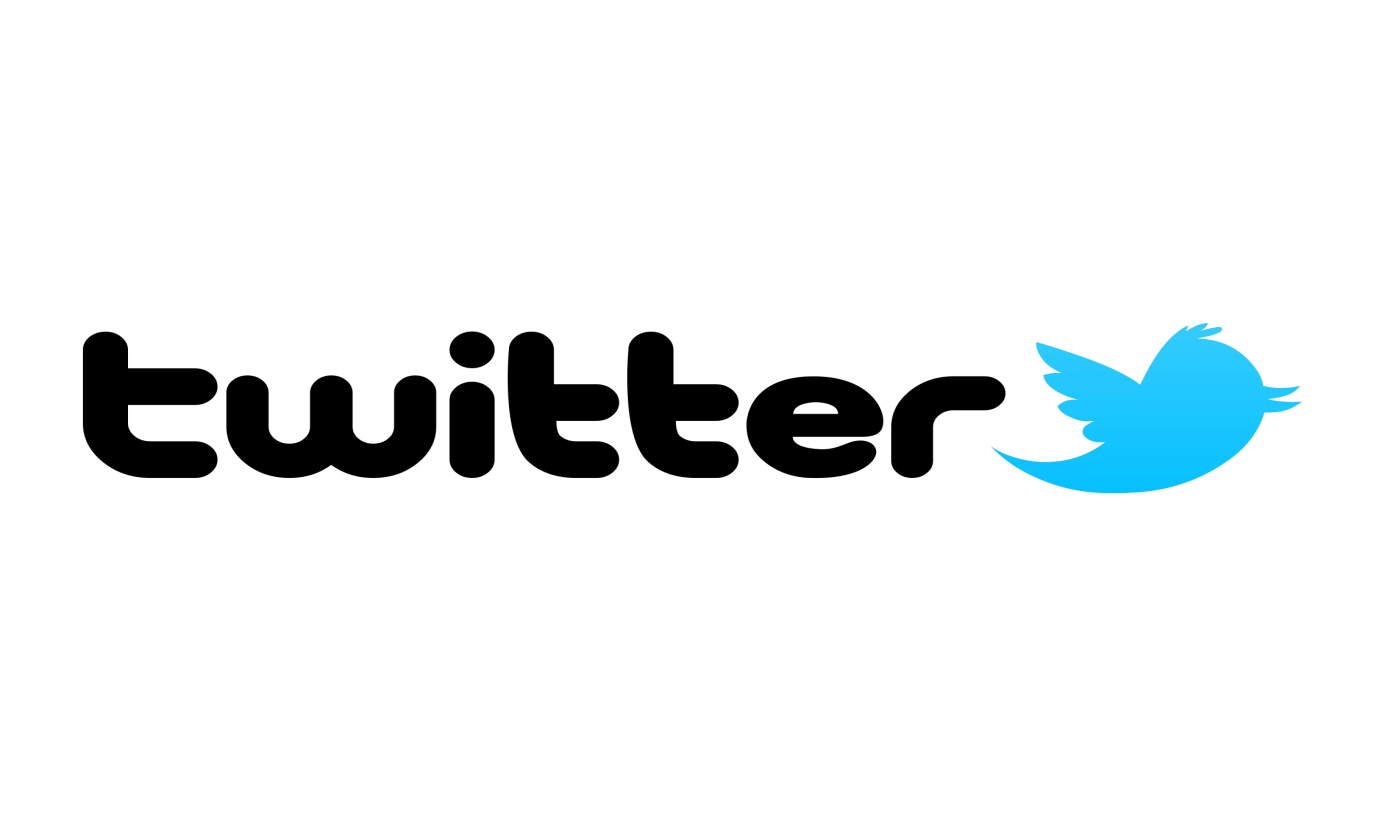 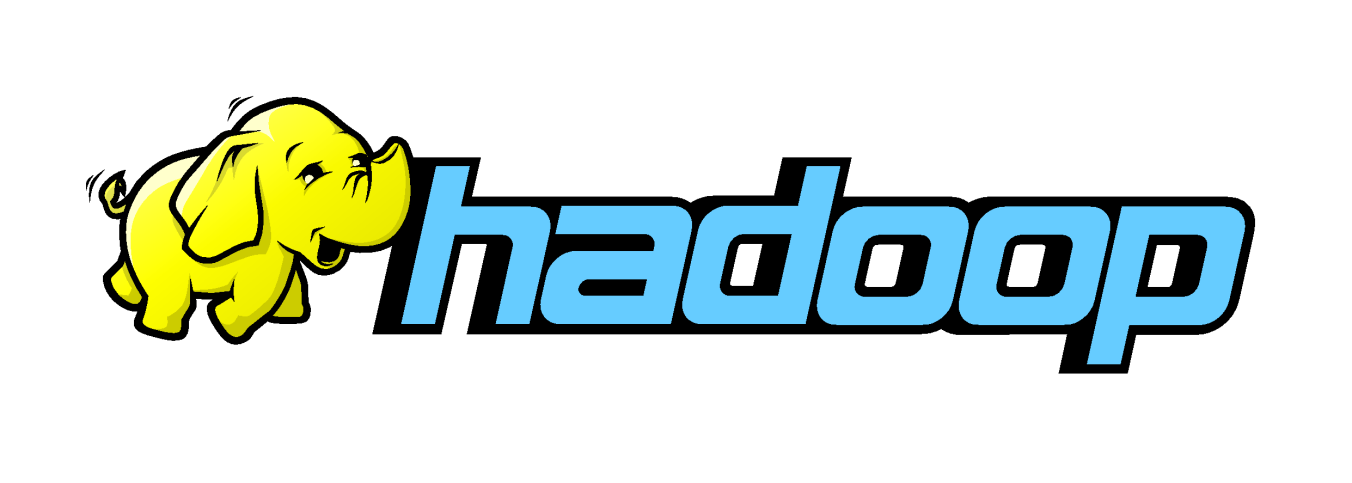 Целиком написанная на Java программная среда Hadoop используется для надежного и масштабного распределения вычислительных систем.
Изначально все было написано на Ruby on Rails, однако из-за большой популярности сайта производительность падала, поэтому начали переписывать части сайта на Java, так как он лучше масштабируется (гибкость, наращивание мощности)
Java самый популярный серверный язык среди ведущих технологических компаний
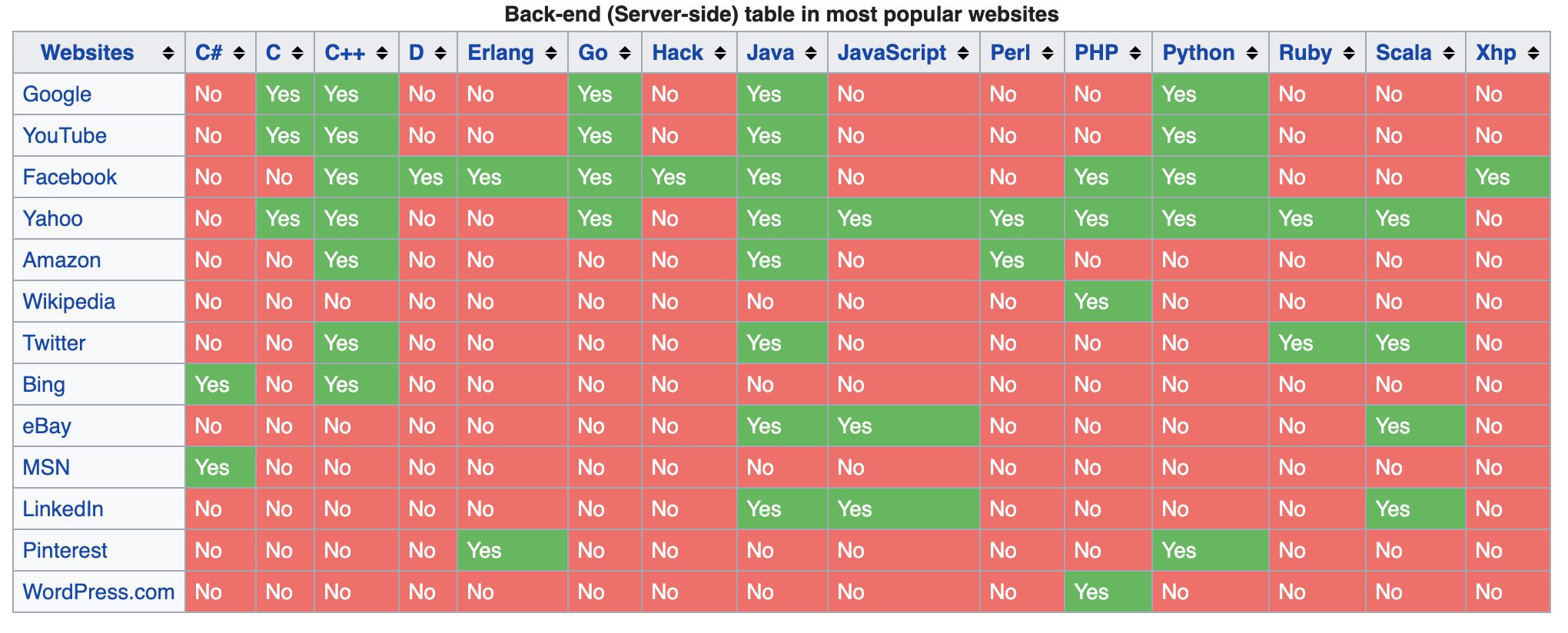 Краткая характеристика
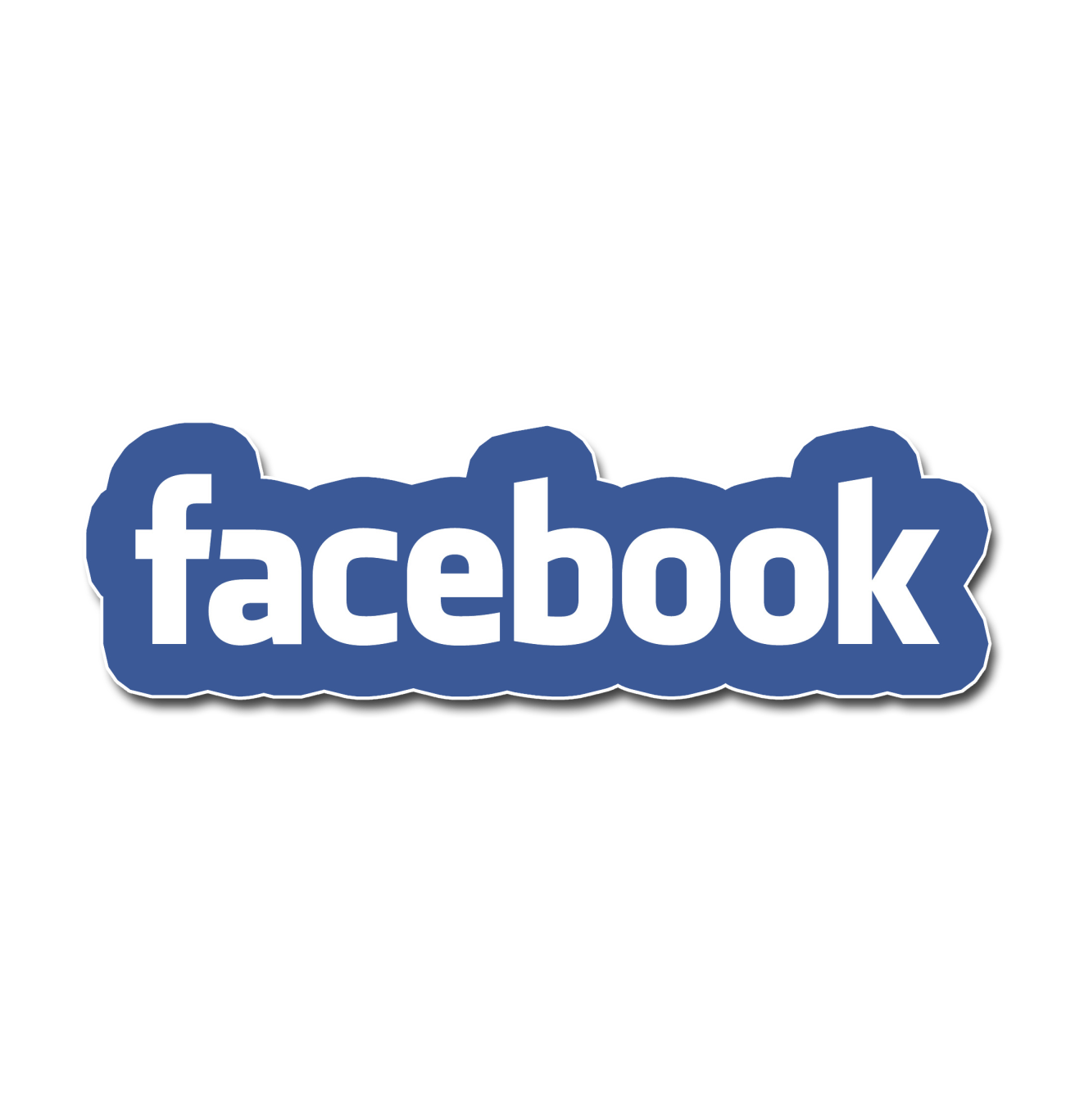 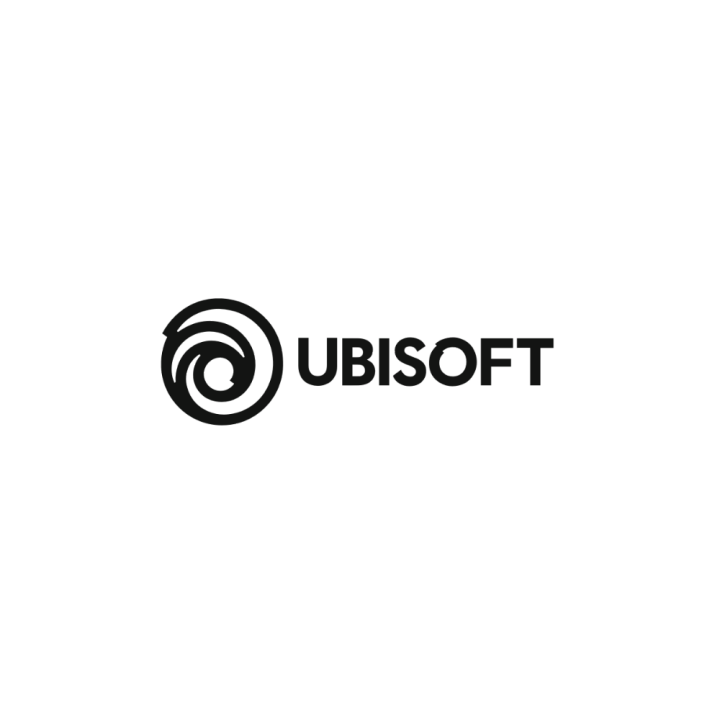 C++
Примеры использования
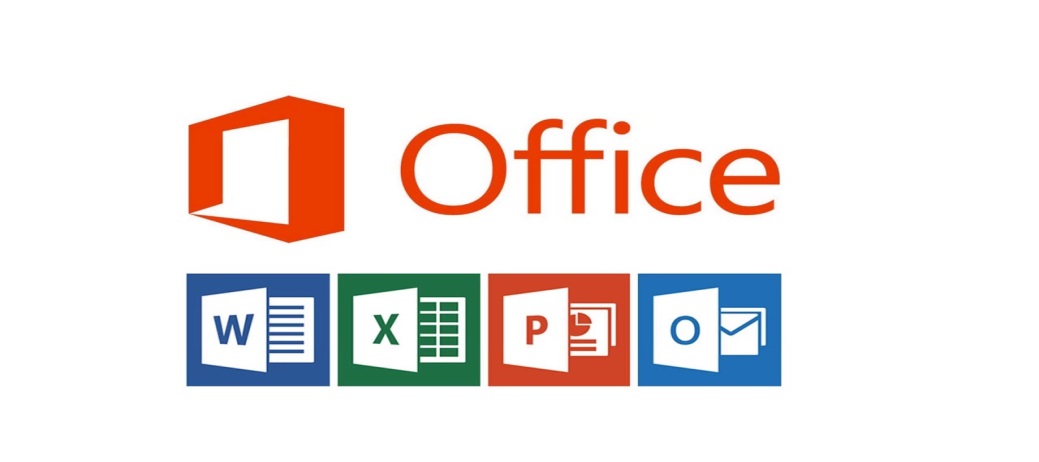 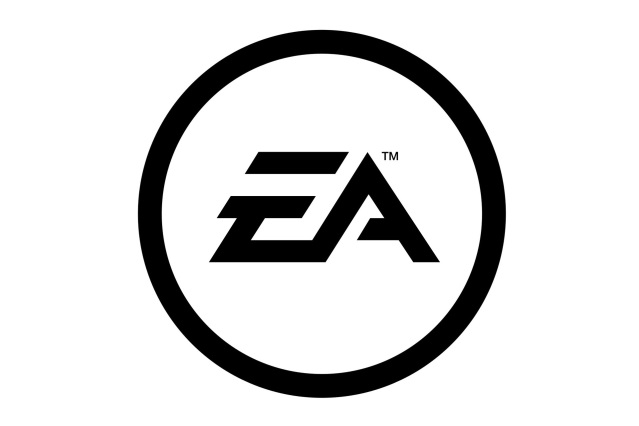 PHP имел недостаточную производительность, поэтому компании пришлось переписать серверную часть на С++, так как он имел большую эффективность
Почти все в Microsoft (включая версии Windows, таких как: 98, 2000, XP, 7, 8, 10) написаны на С++. Так и пакет приложений Office, используемый по всему миру уже много лет.
Компании гиганты игровой индустрии широко использующие C++
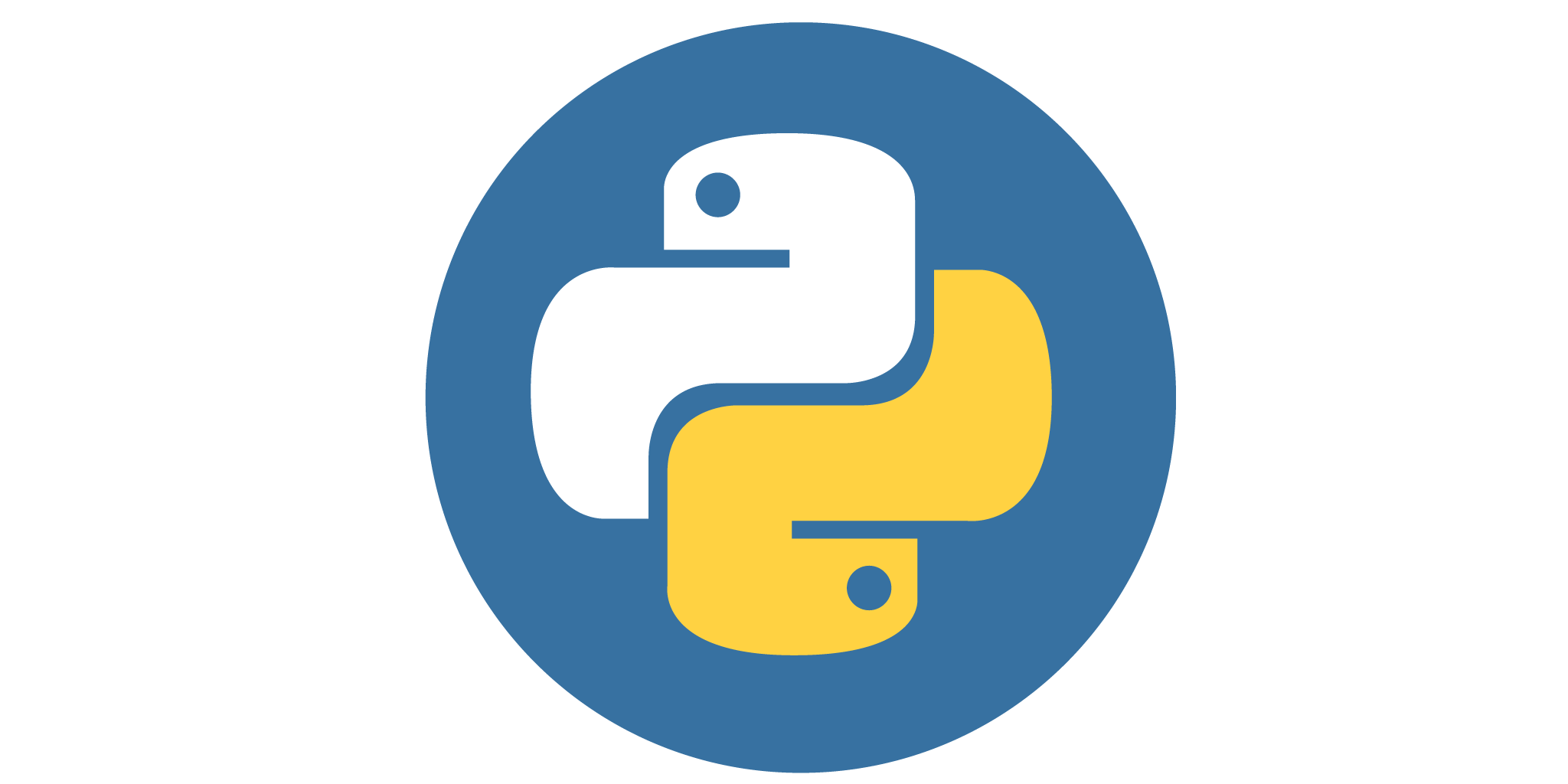 Краткая характеристика
Python
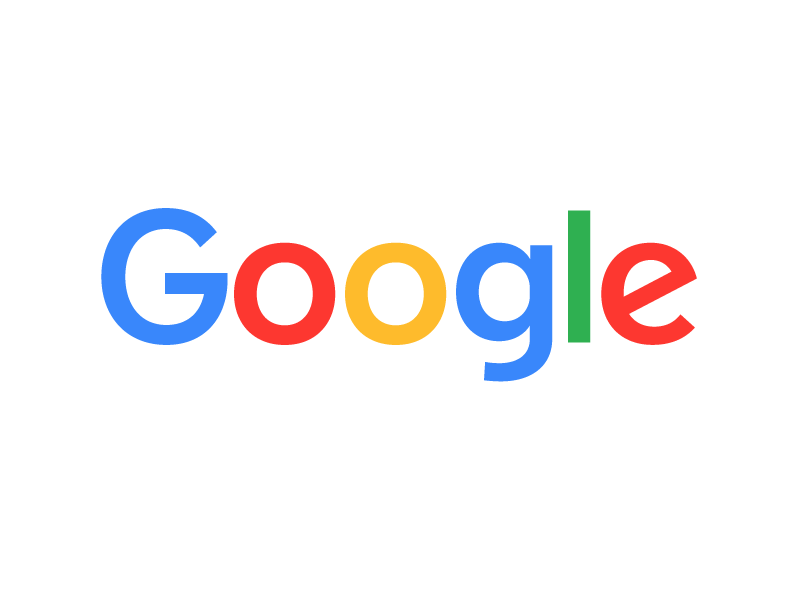 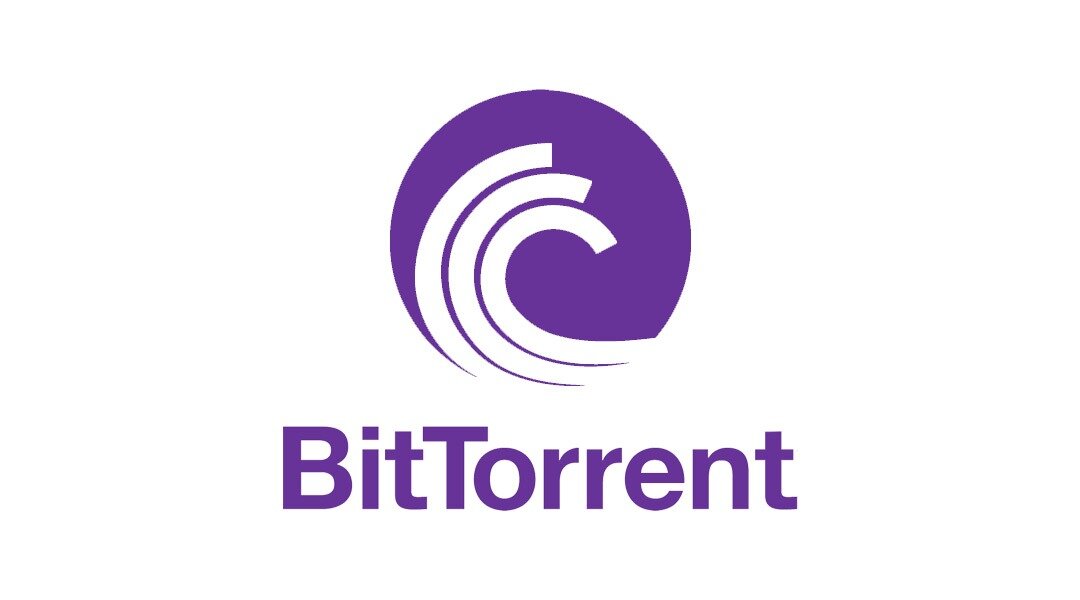 Примеры использования
Используют язык в качестве компонента поискового движка.
Используют Python для аналитики данных (подбор музыки пользователю).
С помощью Python построили сетьpeer-to-peer (каждый компьютер является и клиентом, и сервером).
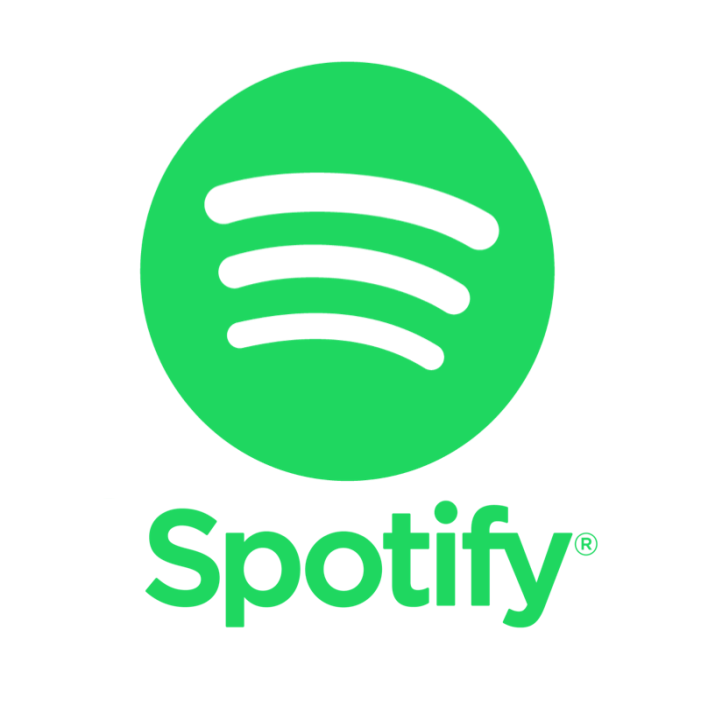 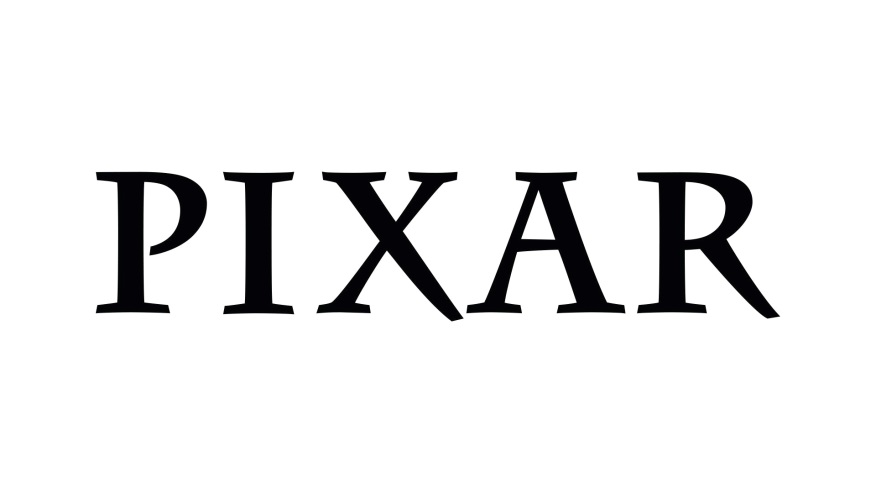 Создают на Python анимационные фильмы.
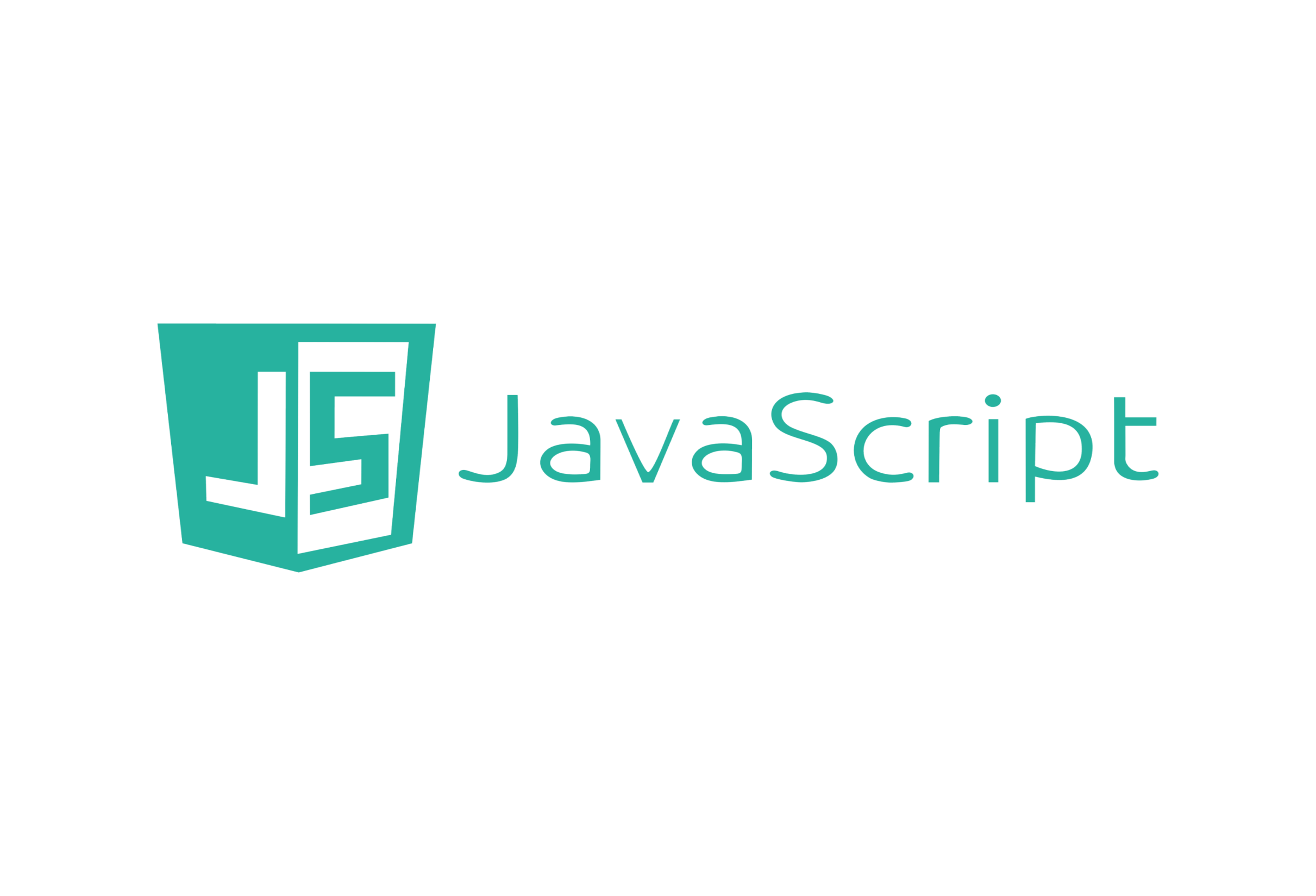 Краткая характеристика
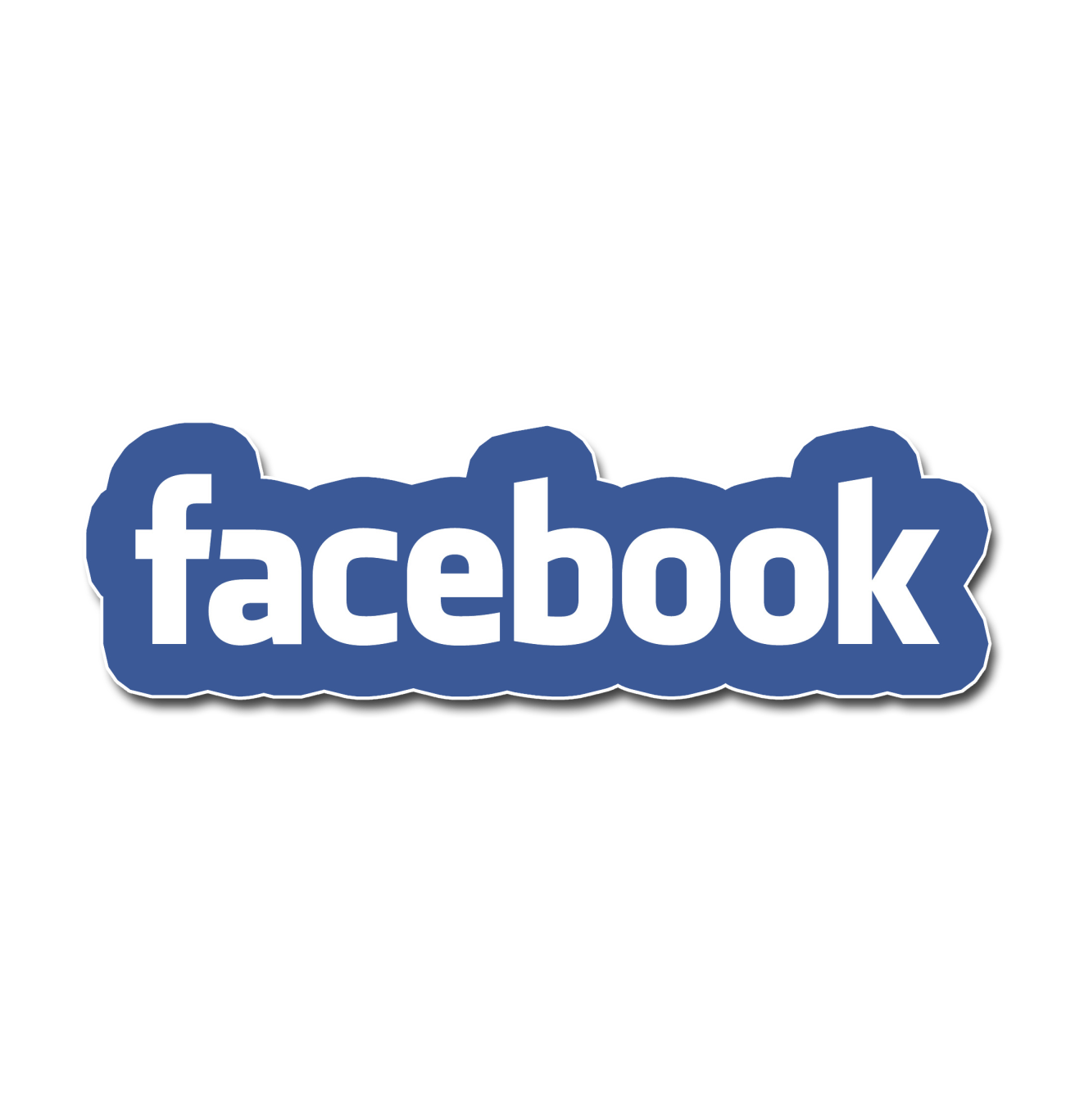 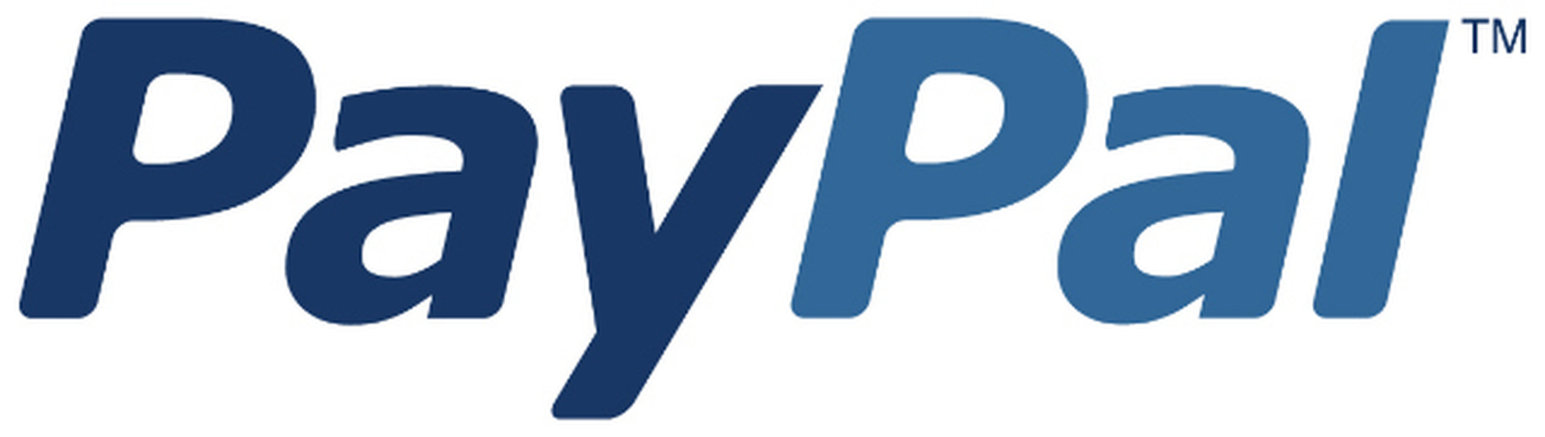 JavaScript
Примеры использования
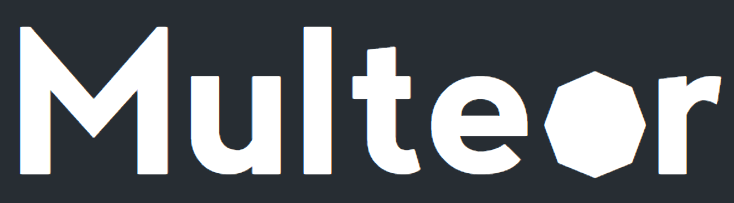 Помимо использования JavaScript, Facebook также выпускает свои фреймворки для него (React).
Использует JavaScript, а также создала собственную версию платформы Express JavaScript (Kraken JS).
Многопользовательская онлайн-игра, написанная на JavaScript
(В принципе JavaScript важен для всех сайтов)
Несколько заключительных слов
Естественно данный материл не является исчерпывающим и невероятно объемным, однако этого достаточно для формирования представления о том или ином языке программирования. Вследствие этого могут появиться некоторые сомнения, которые вы конечно можете развеять самостоятельно при помощи интернета, но я хотел бы сказать, что иногда это и не нужно.
Заинтересовались frontend-ом? JavaScript – очевидный выбор, который позволит охватить (в какой-то мере) и остальные сферы (вроде gamedev’а или того же backend’a). Желаете писать серверные части для сайтов тогда выбор точно должен пасть на C++, Java. Кроссплатформенные и андроид приложения – Java будет отличным вариантом. Нейросети и автоматизация – Python. Веду к тому, что не стоит искать лучший язык программирования для всего, лучше остановиться на том, что интересует сейчас и после изучения какого-либо языка (даже поверхностно) будет проще начинать уже совсем в другой сфере. Также, каждый из приведенных языков достаточно популярен и востребован, поэтому при уверенном знании того или иного языка (и нескольких дополнительных инструментов) можно претендовать на достаточно приличную заработную плату.